Χριστούγεννα!Τα μαθηματικά στον κόσμο των παιδιών!
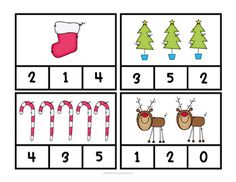 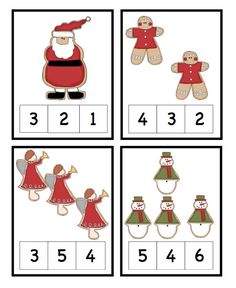 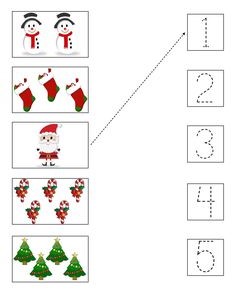 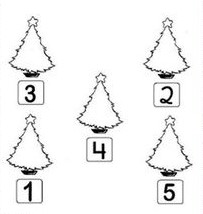 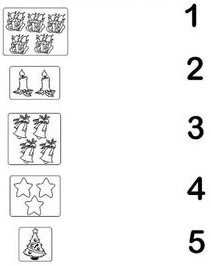 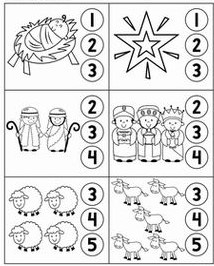 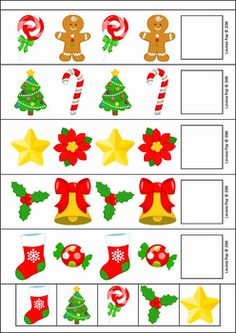 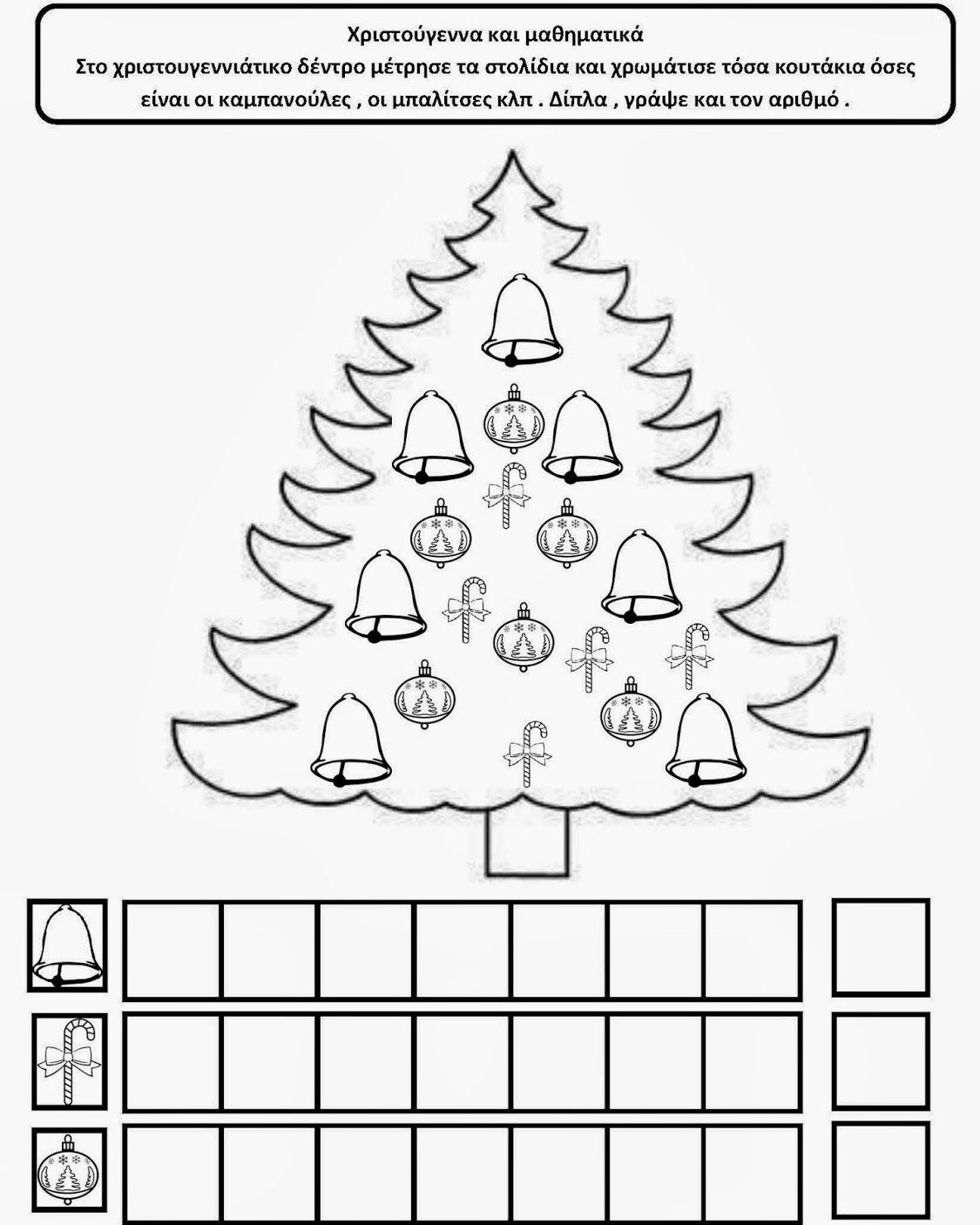 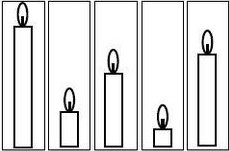 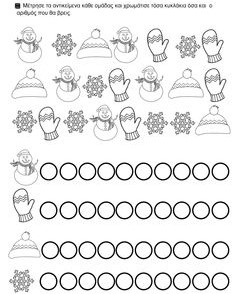 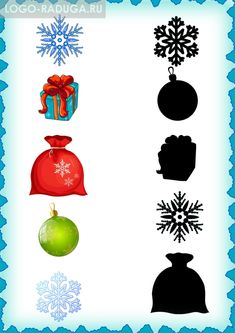 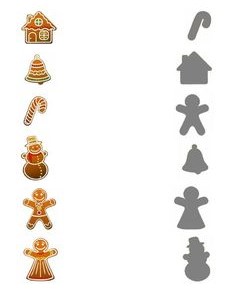 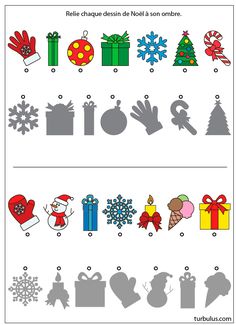 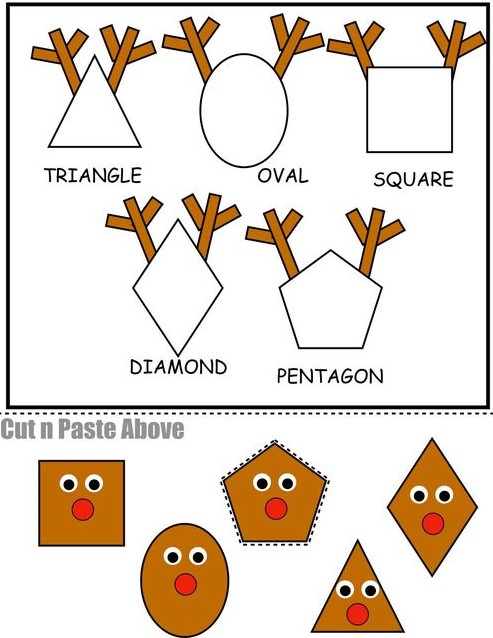 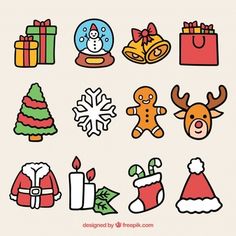